Parliamentary, Presidential and  Semi-Presidential Democracies
Classifying Democracies
Democracies are often classified according to the form of  government that they have:

Parliamentary

Presidential

Semi-Presidential
Classifying Parliamentary, Presidential, and Semi-Presidential  Democracies
DEMOCRACIES

       1. Is the government responsible to the elected legislature?
Yes:
2. Is the head of state popularly  elected for a fixed term in office?
No:
PRESIDENTIAL DEMOCRACY
No:
PARLIAMENTARY
Yes:
SEMI-PRESIDENTIAL
Legislative responsibility refers to a situation in which a legislative  majority has the constitutional power to remove a government  from office without cause.
A vote of no confidence is initiated by the legislature – the  government must resign if it fails to obtain a legislative majority.
A constructive vote of no confidence must indicate who will replace  the government if the incumbent loses a vote of no confidence.
A vote of no confidence is initiated by the legislature – the  government must resign if it fails to obtain a legislative majority.
A constructive vote of no confidence must indicate who will replace  the government if the incumbent loses a vote of no confidence.


A vote of confidence is initiated by the government – the  government must resign if it fails to obtain a legislative majority.
The defining feature of presidential democracies is that they don’t  have legislative responsibility.
Parliamentary and semi-presidential democracies both have  legislative responsibility.
In addition to legislative responsibility, semi-presidential  democracies also have a head of state who’s popularly elected for a  fixed term.
A head of state is popularly elected if they’re elected through a  process where voters either (1) cast a ballot directly for a  candidate or (2) cast ballots to elect an electoral college, whose  sole purpose is to elect the head of state.
To serve a fixed term means the head of state serves for a fixed  period of time before they need to be reappointed and can’t be  removed in the meantime.
In a democracy, the head of state is either a monarch or a  president.
Presidents can exist in presidential, semi-presidential, and  parliamentary democracies.


Monarchs only exist in parliamentary democracies – they don’t  serve fixed terms and they’re not directly elected.
Presidential: Democracies in which the government doesn’t  depend on a legislative majority to exist are presidential.
Parliamentary: Democracies in which the government depends on  a legislative majority to exist and in which the head of state isn’t  popularly elected for a fixed term are parliamentary.


Semi-Presidential: Democracies in which the government depends  on a legislative majority to exist and in which the head of state is  popularly elected for a fixed term are semi-presidential.
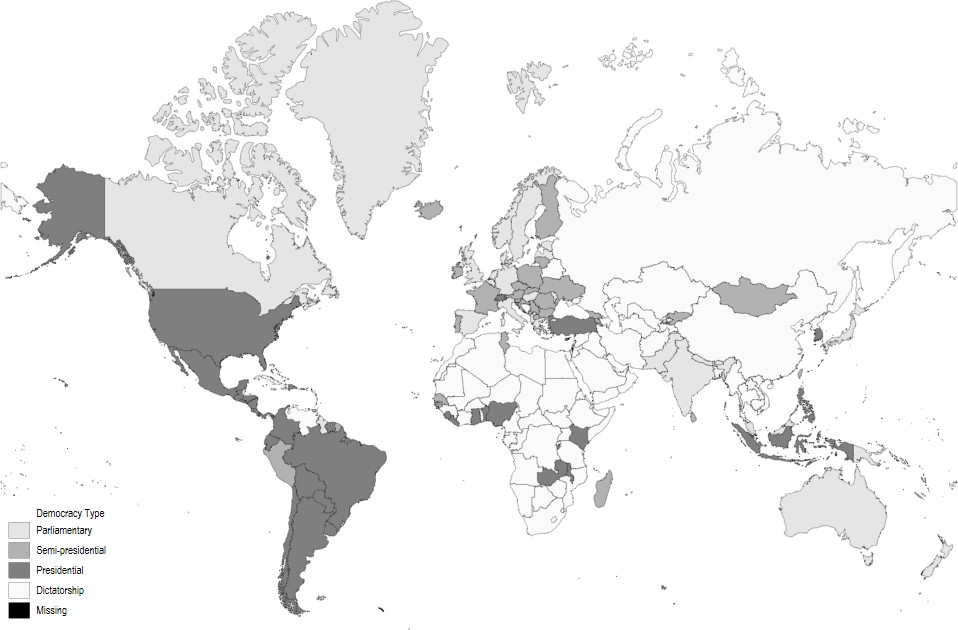 Democracy Type, 2021
Democracy Type, 2021
Governments in Parliamentary Democracies
The government in a parliamentary democracy comprises a prime  minister and the cabinet.
The prime minister is the political chief executive and head of the  government.


The cabinet is composed of ministers whose job it is to be in the  cabinet and head the various government departments.


In a parliamentary democracy, the executive branch and the  government are the same thing.
Australian Government, 2022
Ministerial responsibility refers to the constitutional doctrine by  which cabinet ministers must bear ultimate responsibility for what  happens in their ministry.
Collective cabinet responsibility refers to the doctrine by which  ministers must publicly support collective cabinet decisions or  resign.
In a parliamentary democracy, voters do NOT elect governments.
Instead, voters elect representatives, who then bargain over who  should go into government.
In a parliamentary democracy, voters do NOT elect governments.


Instead, voters elect representatives, who then bargain over who  should go into government.


So, how do governments form?
Estonian Legislative Elections, 2011
The head of state presides over the government formation process  and invests a government with the constitutional authority to take  office.
The extent to which the head of state is actively involved in the  actual bargaining varies from country to country.
In some countries, the head of state is limited to simply swearing  in the government proposed by party elites.
These countries are characterized by free-style bargaining.
In some countries, the head of state chooses a particular politician
– a formateur – to initiate the government formation process.


A formateur is the person designated to form the government in a  parliamentary democracy, and is often the PM designate.


Very few countries explicitly state how the formateur is to be  chosen.
In some countries, the head of state is restricted to appointing an  informateur.
An informateur examines politically feasible coalitions and  nominates a formateur.


These countries are often constitutional monarchies.
Despite the discretion of some heads of state, the first formateur is  usually the leader of the largest legislative party.
Once the formateur is chosen, they have to put a cabinet together  that’s acceptable to a legislative majority.


Since it’s rare in a parliamentary democracy for a single party to  control a legislative majority, the formateur must begin bargaining  with other parties.
Once a cabinet has been formed, the support of a legislative  majority may or may not have to be demonstrated by a formal  investiture vote.
An investiture vote is a formal vote in the legislature to determine  whether a proposed government can take office.
If the investiture vote fails, the government formation process  starts again.


If the investiture vote succeeds (or there’s no investiture vote), the  head of state appoints the cabinet to office.
The government is then free to rule until (1) it’s defeated in a vote  of no confidence or (2) a new election is necessary.
A caretaker government occurs when an election is called or when  an incumbent government either resigns or is defeated in a vote of  no confidence.
A caretaker government remains in office until the next  government formation process is completed.


In most countries, there’s a strong norm that caretaker  governments won’t make important policy changes.
Estonian Legislative Elections, 2011
What will the government be?
Potential Estonian Governments, 2011
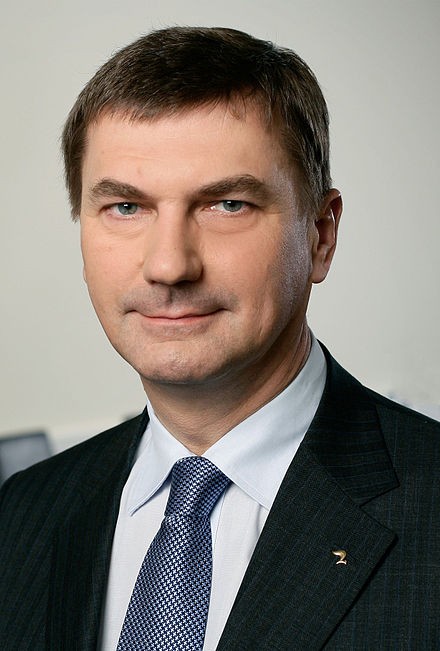 The leader of the Reform Party (RE),  Andrus Ansip, was appointed the  formateur because he controlled the  largest party.
Let’s eliminate all potential governments that don’t include the RE  and that don’t control a legislative majority.
Potential Majority Estonian Governments including RE, 2011
What do politicians want?
What do politicians want?


An office-seeking politician is interested in the intrinsic benefits of  office.


A policy-seeking politician wants to shape policy.
In an office-seeking world, a formateur can get other parties to join  the government only by giving them office.
Strong empirical evidence that a formateur has to give large parties  more office than small parties.
Gamson’s Law states that cabinet portfolios will be distributed  among government parties in strict proportion to the number of  seats each party contributes to the government’s legislative seat  total.
Example
Party A (80 seats) and Party B (40 seats) form a government  (120 seats).
80
2
•

•
Party A should receive	=	of the cabinet portfolios.
120
3
40
1
Party B should receive	=	of the cabinet portfolios.
120
3
Portfolio Allocation in 23 European Countries, 1945-2018
1
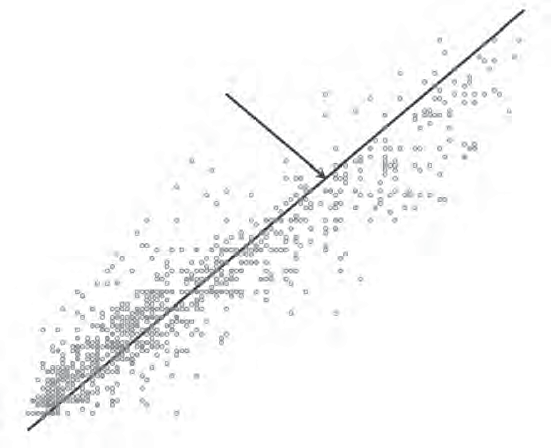 0.8
Perfect Proportionality
Share of Cabinet Portfolios
0.6
0.4
0.2
0
0.2	0.4	0.6	0.8
Share of Government’s Legislative Seats
0
1
An implication is that you won’t want more parties in government  than is strictly necessary to obtain a legislative majority.
A minimal winning coalition (MWC) is one in which there are no  parties that aren’t required to control a legislative majority.
A second implication is that you’ll choose the smallest minimal  winning coalition.
A least minimal winning coalition is the MWC with the lowest  number of surplus seats.
Three minimal winning coalitions:

RE + KE (8 surplus seats)

RE + IRL (5 surplus seats)

RE + SDE (1 surplus seat)
The least minimal winning coalition:

RE + KE (8 surplus seats)

RE + IRL (5 surplus seats)

RE + SDE (1 surplus seat)
In a policy-seeking world, a formateur can get other parties to join  the government only by giving them policy concessions.
It’s likely that a formateur will have to give more policy  concessions to large parties than small parties.
An implication is that you’ll want to form coalitions with parties  that are located close to you in the policy space.

A connected coalition is one in which the member parties are  located directly next to each other in the policy space.


A second implication is that you’ll choose the connected least  minimal winning coalition.
Estonian Party Positions, 2011
SDE
KE
RE
IRL
Left
Right
19
26
33
23
The least connected minimal winning coalition:

RE + KE (8 surplus seats)

RE + IRL (5 surplus seats)

RE + SDE (1 surplus seat)
A single-party majority government comprises a single party that  controls a majority of the legislative seats.
A minimal winning coalition (MWC) is one in which there are no  parties that aren’t required to control a legislative majority.
A single-party minority government comprises a single party that  doesn’t command a majority of the legislative seats.
A minority coalition government comprises multiple governmental  parties that don’t together command a majority of the legislative  seats.


A surplus majority government comprises more parties than are  strictly necessary to control a majority of the legislative seats.
A minority government must always have an implicit majority in  the legislature.
In some countries, we know who makes up the implicit majority  because parties publicly state they’ll support the government in  any no confidence vote.


In other countries, the government doesn’t rely on specific  ‘support’ parties, but instead builds legislative majorities on an ad  hoc basis.
Minority governments aren’t anti-democratic.
They have the support of a legislative majority like all  parliamentary governments.
Minority governments occur quite frequently and aren’t always  short-lived.
They’re quite common in some countries: Denmark (89.7%),  Sweden (73.3%), Norway (71.9%).
Minority governments are more likely in corporatist countries.


Corporatist interest group relations occur when key social and  economic actors, such as labor, business, and agriculture groups,  are integrated into the formal policymaking process.


Pluralist interest group relations occur when interest groups  compete in the political marketplace outside of the formal  policymaking process.
Minority governments are more likely when opposition influence is  strong.
They’re less likely when there’s a formal investiture vote.


They’re more likely when there’s a ‘strong’ party.
There are various reasons why a surplus majority government  might form.

They may occur in times of crisis such as after a war.

They may form because a surplus majority is required to  change the constitution.

There are strategic reasons for forming surplus majority  governments.
Government Duration in Days in 23 European Countries, 1945-2018
Minority Coalition
502
Surplus Majority
Coalition
536.9
Single-Party Minority
616.7
All Cabinets (Average)
712.6
Minimal Winning
Coalition
889.9
989.7
Single-Party Majority
600
Days
0
200
400
800	1,000	1,200
Minimum (Black) and Average (Gray) Government Duration
1,400


1,200


1,000


800


600


400


200


0
Days
Albania  Belgium
Czech Republic*
Denmark  Estonia  France*  Germany  Greece  Hungary
Italy  Latvia  Liechtenstein  Luxembourg
Malta  Moldova*  Netherlands
Norway  San Marino  Slovakia*  Spain  Sweden  Turkey*
United Kingdom
Governments in Presidential Democracies
The government in a presidential democracy comprises the  president and the cabinet.
The president is the political chief executive and head of state.


The cabinet is composed of ministers whose job it is to be in the  cabinet and head the various government departments.


In a presidential democracy, the executive branch and the  government are the same thing.
The government formation process is different in presidential  democracies.

The government can’t be dismissed by a legislative majority.

The president is always the formateur and their party is always  in government.

The reversion point during negotiations is the president’s  party in power on its own.


A portfolio coalition doesn’t imply a legislative coalition.
Minority governments are more frequent in presidential  democracies.
A minority government that enjoys the implicit support of a  legislative majority can exist in both presidential and parliamentary  democracies.


A minority government that doesn’t have the implicit support of a  legislative majority can exist only in presidential democracies.
Government Types in Latin American Presidential Democracies,  1953-2011
In a pure office-seeking world, you wouldn’t see coalition  governments in presidential democracies.
In a world in which the president cares about policy as well, you  might see coalition governments.


The extent to which a president is willing to form a coalition  depends on their legislative powers.
Governments in presidential democracies have more nonpartisan  ministers.

A nonpartisan minister is someone who does not come from  the legislature.


Presidents allocate cabinet portfolios in a less proportional way  than prime ministers.
Government Composition in Presidential and Parliamentary  Democracies
Some presidential cabinets look more like parliamentary ones than  others.
This has to do with the legislative powers of the president.


Presidents with relatively weak decree power, whose parties in the  legislature are small, and whose parties exhibit low levels of party  discipline, are more likely to appoint cabinets that look like those  in parliamentary democracies.
Governments in Semi-Presidential Democracies
There are two types of semi-presidential democracy.

In a premier-presidential system, the government is  responsible to the legislature but not the president.

In a president-parliamentary system, the government is  responsible to the legislature and the president.
The government in a semi-presidential democracy comprises a  prime minister and the cabinet.
The prime minister is the political chief executive and the president  is the head of state.


In a semi-presidential democracy, the executive branch comprises  the president and the government.
In a president-parliamentary democracy, there’s no guarantee the  president and prime minister will come from the same party.
Cohabitation – a president from one political bloc and a prime  minister from another – occurs when the party of the president  doesn’t control a majority in the legislature and isn’t represented in  the cabinet.


Cohabitation ≠ divided government.
Periods of cohabitation can be characterized as an effective system  of checks and balances.
However, cohabitation can also be characterized by bitter and  violent conflict when the political actors involved share starkly  different ideologies and goals.
A Unifying Framework: Principal-Agent and Delegation Problems
Parliamentary, presidential, and semi-presidential democracies can  be viewed as different systems of delegation.
Delegation is an act where one person or group, called the  principal, relies on another person or group, called an agent, to act  on their behalf.
Shift from direct democracy to representative democracy.

Direct democracy is a form of government in which people  collectively make decisions for themselves.

Representative democracy is a form of government where  citizens delegate power to elected individuals to represent  them and act on their behalf.
Delegation in Parliamentary and Presidential Democracies
a. Single-Chain Delegation Model of a Parliamentary System
Civil Servants  Civil Servants  Civil Servants
Civil Servants  Civil Servants  Civil Servants
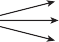 Ministry Head
District  Median  Voter
Prime Minister  and Cabinet
Representatives
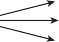 Ministry Head
Delegation

Accountability
b. Multiple-Chain Delegation Model of a US-style Presidential System
Civil Servants  Civil Servants  Civil Servants
President
Secretary
Upper House
Civil Servants  Civil Servants  Civil Servants
Secretary
Lower House
Delegation

Accountability
Delegation has a number of potential advantages for the principal.


It allows principals to accomplish desired ends with reduced  personal cost and effort.


It allows principals to benefit from the expertise and abilities of  others.
But delegation can be perilous as it always involves a transfer of  power.
There’s always a danger the agent will shirk and not do what the  principal wants.
A principal-agent, or delegation, problem refers to the difficulties  that arise when a principal delegates authority to an agent who (1)  potentially has different goals than the principal and (2) can’t be  perfectly monitored.
We can think of delegation outcomes in terms of (1) agency loss or
(2) whether delegation is successful.
Agency loss is the difference between the actual consequence of  delegation and what the consequence would have been had the  agent been perfect.

A perfect agent is one that does what a principal would have  done had the principal been the agent.

Agency loss describes the delegation outcomes from the  principal’s perspective.
Delegation is considered successful if the delegation outcome  improves the principal’s welfare relative to what would have  happened if the principal had chosen not to delegate.
The principal’s inaction is often called the status quo or reversion  point.


Did delegation make the principal better off compared to the SQ?
Principal-Agent Game

Two actors: principal and agent.

Single-peaked preferences on a one-dimensional policy space  that runs from 0-10.

The ideal points for the principal and agent are P and A.

The status quo is SQ.
The agent proposes a policy on the 0-10 scale.


If the principal accepts the policy, the new policy is implemented.


If the principal rejects the policy, the status quo policy remains in  place.
The principal and agent share the same preferences:
A  P
SQ
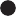 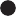 0
1
2
3
4
5
6
7
8
9
10
Principal’s Region of Acceptability
The principal and agent have different preferences I:
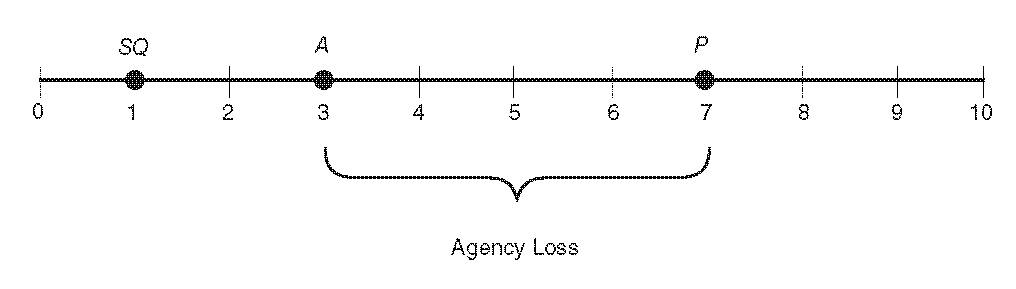 The principal and agent have different preferences II:
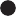 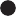 0
1
2
3
4
5	6

Agency Loss
7
These hypothetical scenarios show that the principal may suffer  varying amounts of agency loss when policymaking power is  delegated to an agent.
However, they also show that the principal is often better off  delegating than maintaining the status quo.


The power of the agent isn’t unconditional.
Principal-agent problems often arise due to incomplete and  asymmetric information.

Adverse selection occurs when the agent has attributes that  are hidden from the principal. Types are unobserved.

Moral hazard occurs when the agent has the opportunity to  take actions that are hidden from the principal. Actions are  unobserved.
Principals generally adopt ex ante or ex post mechanisms to gain  information about their agents.

Ex ante mechanisms.

Ex post mechanisms.
Ex ante mechanisms help principals to learn about their agents  before these agents are chosen.
These mechanisms are useful if principal anticipates adverse  selection problems.
There are two general categories of ex ante mechanisms

Screening

Selection
Ex post mechanisms are used to learn about the actions of agents  after they’ve occurred.
These mechanisms are useful if principal anticipates moral hazard  problems.
There are two general categories of ex post mechanisms

In a fire alarm system, the principal relies on information from  others to learn about what the agent is doing.

In a police patrol system, the principal monitors the actions of  their agents themself.
Delegation problems are greater in presidential democracies than in  parliamentary ones.
Presidential democracies have a complex multiple chain delegation  process and transactional executive-legislative relations.


Parliamentary democracies have a simple single chain delegation  process and hierarchical executive-legislative relations.